Liaison Officer Network for Consular Protection Regional Consultation Group on MigrationRegional Conference on MigrationHonduran-Arab Social CentreSan Pedro Sula, Honduras , 2016
REGIONAL NETWORK FOR CIVIL ORGANIZATIONS ON MIGRATION
RNCOM
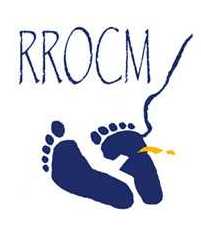 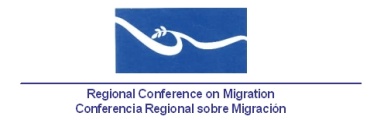 1
Consular Protection
The set of actions, operations, good offices and interventions implemented by the consular and diplomatic officers of a State in the territory of another State to safeguard the rights of their nationals abroad (particularly the right to due process) and prevent undue damages and wrongs to nationals abroad and their goods and interests. The contents of the right to consular protection are set forth in the Vienna Convention on Consular Relations and in Advisory Opinions OC-16 of 1999 and OC-21 of 2014 of the Inter-American Court of Human Rights.
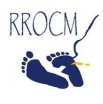 2
How to ensure the effective participation of civil society in strengthening consular protection
With the aim of strengthening capacities and fostering the sustainability of the joint actions of civil society and the States, we propose the following:
Civil society will maintain contact with consular representations to report, in a fluid and permanent manner, the emerging needs of migrants and thus, establish coordination to effectively respond to the needs of this population group.
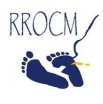 3
How to ensure the effective participation of civil society in strengthening consular protection
Jointly develop a reference directory of civil society organizations and pro bono law firms supporting consular protection in a timely manner; 
Follow up and provid feedback on the coordination between civil society and consular representations, highlighting best practices and lessons learned and disseminating strategies and consolidating them within the framework of the RCM.
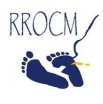 4
[Speaker Notes: Facilitar a las organizaciones de la sociedad civil su trabajo con trabajadores migratorios, estén en situación regular o irregular, cuando su fin sea brindar ayuda humanitaria, protección de derechos y asistencia social al trabajador migrante y sus familias. 
Representación jurídica de sus nacionales. Los consulados pueden establecer acuerdos con sociedad civil, universidades y otros, para asegurar esta representación.
La protección consular es más que representación jurídica, se trata de un trabajo integral, que debe incluir atención psicosocial, laboral, jurídica, de sensibilización e información.]
How to ensure the effective participation of civil society in strengthening consular protection
Consular protection should be differentiated, with a gender and age approach, ensuring culturally appropriate assistance is provided to members of native/indigenous peoples;

Civil society proposes sharing experiences and providing differentiated psychosocial assistance to boys, girls, adolescents and adults in an on-going manner, as part of the consular services.
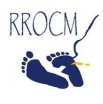 5
How to ensure the effective participation of civil society in strengthening consular protection
Harmonize the national legal framework with international standards in order to effectively ensure consular protection, recognizing the dynamics and contexts of migration;
Establish a mechanism that enables reporting on the consular protection received with the aim of ensuring due process.
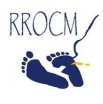 6
Comply with the Memo of Understanding between the Republics of Guatemala, El Salvador, Honduras, Nicaragua and the Dominican Republic for the Establishment of a Consular Protection and Humanitarian Assistance Network of Central America and the Dominican Republic in the United Mexican States; 
We urge countries to continue developing agreements and practices of this nature with the other RCM Member Countries.
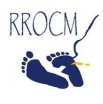 7
How to ensure the effective participation of civil society in strengthening consular protection
Continue to make consular services more available to the general public through mobile and mixed consulates, together with civil society, prioritizing assistance for persons with financial obstacles hindering access to these services.
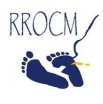 8
How to ensure the effective participation of civil society in strengthening consular protection
We specifically call for international cooperation to provide financial and other support to the State of Haiti in order to develop and strengthen a mechanism to facilitate the identification and documentation of Haitians in transit in the region; 
RNCOM offers to provide training for consular officers on identification of and distinguishing between human trafficking and migrant smuggling, with a human rights approach.
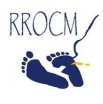 9
How to ensure the effective participation of civil society in strengthening consular protection
RNCOM requests the presence of consular officers with experience in providing assistance to boys, girls and adolescents with a human rights approach;
Prompt adoption, implementation and follow-up by RCM Member Countries of the documents discussed by the Ad Hoc Group for the Protection of Boys, Girls and Adolescents in the Context of Migration.
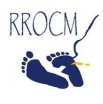 10
Thank you 
www.rrocm.org
stcidehumrrocm@gmail.com
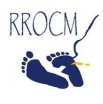 11